DISEÑO DE APTO.
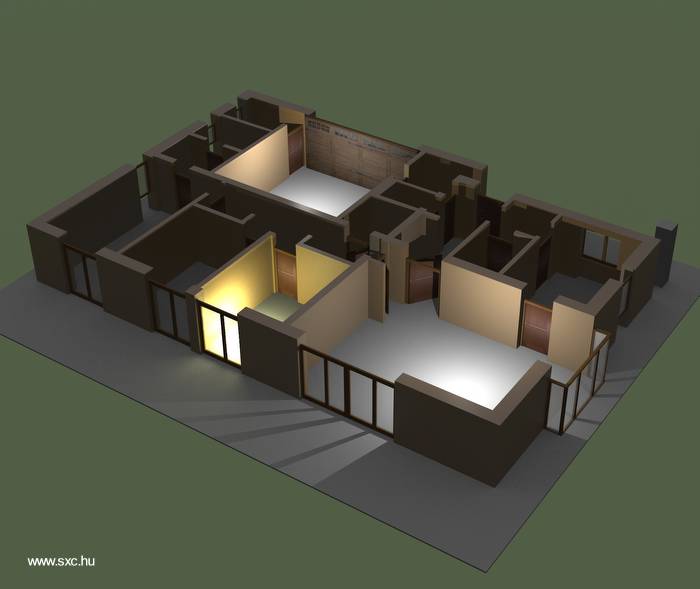